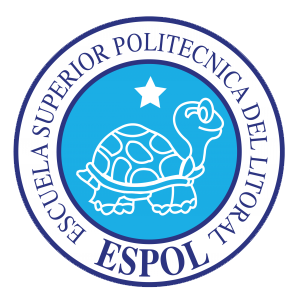 Sistema Para GENERAR gráficas a partir de logs tcpdump usando Hadoop
Ángel Stalin Cruz Palaquibay
Pedro Alfredo Torres Arellano
Descripción general
2
El Problema
Motivación
Objetivos
Metodología del proyecto
Resultados y Conclusiones
Recomendaciones
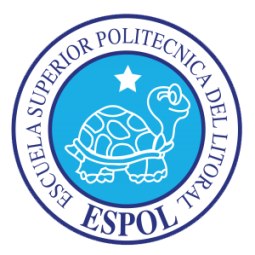 3
EL PROBLEMA
El Problema
4
Capacidad de procesamiento y análisis de logs tcpdump del orden de Gigabytes en programas tradicionales.
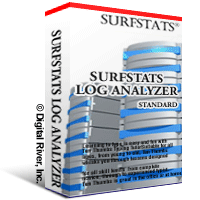 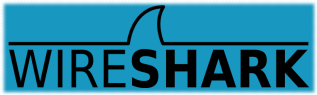 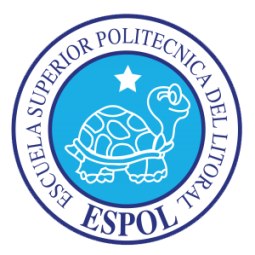 5
MOTIVACIÓN
Motivación
6
La importancia de analizar logs tcpdump como fuente de conocimiento frente a ataques de red.

Conocer y utilizar herramientas que implementen programación paralela para analizar grandes cantidades de datos.
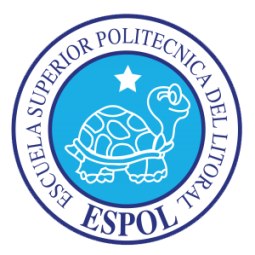 7
OBJETIVOS
Objetivos
8
Desarrollar una solución al problema utilizando herramientas que implemente programación paralela.

Analizar el uso de los servicios de web de Amazon en la implementación de la solución.
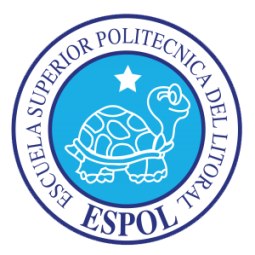 9
METODOLOGÍA
Diseño de la Solución
10
Pre – Procesamiento Data set
11
Data set original
Data Pre - procesada
JNetStream
v2.4
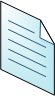 Logs Pcap
Archivos de texto
Pre – Procesamiento Data set
12
Formato para los archivos de texto generados
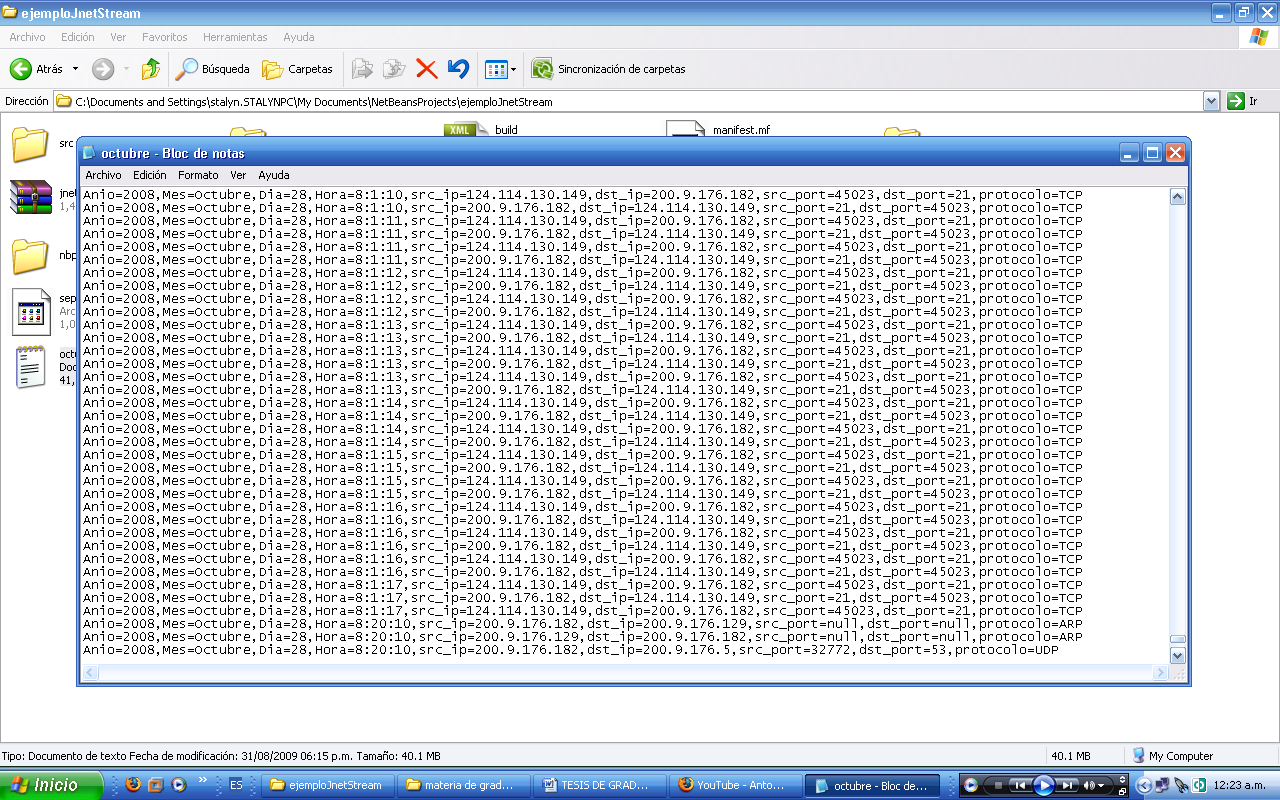 Procesamiento masivo con MapReduce
13
JNetStream es una librería de Java que nos permite capturar y enviar paquetes.

JFreeChart es una librería de Java que facilita la generación de gráficos.

Hadoop es una plataforma que nos permite desarrollar aplicaciones distribuidas la cual nos provee escalabilidad.
Procesamiento masivo con MapReduce
14
S3 (Simple Storage Service).- Es el servicio que ofrece Amazon para almacenar y recuperar cualquier cantidad de datos en cualquier momento y desde cualquier lugar en la web.

Con este servicio almacenamos datos de entrada, programa MapReduce en un archivo jar y los resultados obtenidos luego de procesarlos.
Procesamiento masivo con MapReduce
15
EC2 (Elastic Compute Cloud).- Este servicio de Amazon provee los recursos computacionales necesarios para correr nuestra aplicación MapReduce.

Es aquí donde se ejecutan los procesos de map y reduce en la data que es recuperada desde S3.
Procesamiento masivo con MapReduce
16
Elastic MapReduce.- Es un servicio web que permite procesar grandes cantidades de datos, de una forma ordenada (pasos) a manera de algoritmo donde utiliza la infraestructura de Amazon EC2 y Amazon S3. 

Esto lo utilizamos para realizar los pasos de copiado del S3 a HDFS y visceversa y procesamiento MapReduce.
Procesamiento masivo con MapReduce
17
Sucede en EC2 de Amazon.
Datos son tomados del S3 de Amazon
Resultados almacenados en el S3 de Amazon
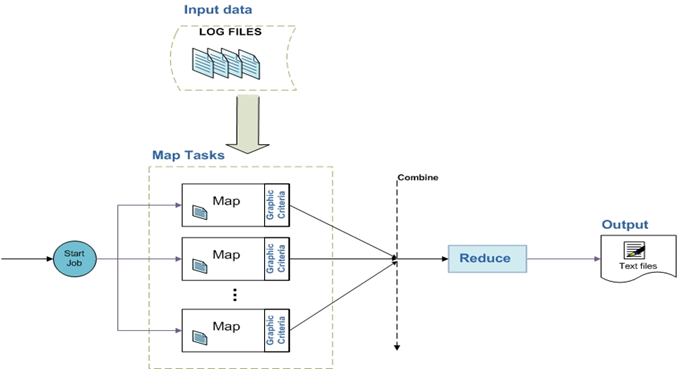 S3
S3
EC2
Generación de Gráficas a partir resultados proceso anterior
18
Recuperación de resultados del S3 mediante aplicación web
Uso de librería S3 para Java de Amazon
Generar graficas con JFreeChart
Web Application
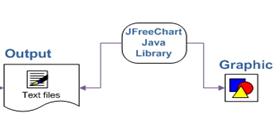 S3
Generación de Gráficas a partir resultados proceso anterior
19
Recuperación de resultados del S3 mediante aplicación web
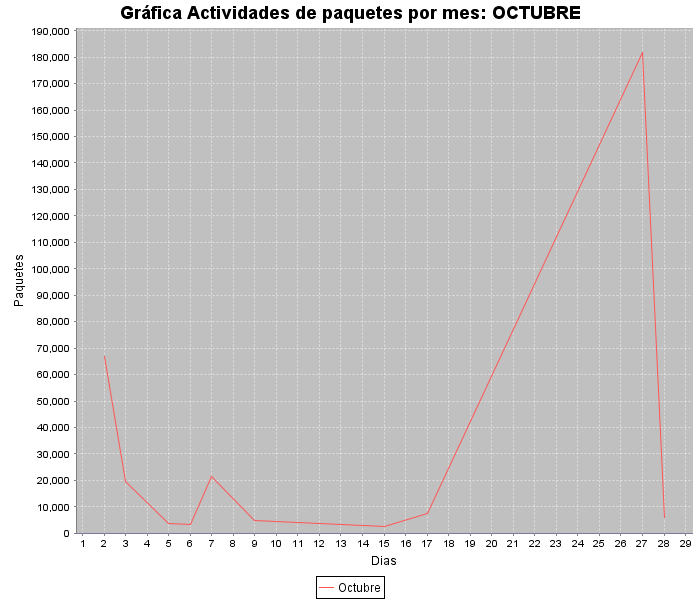 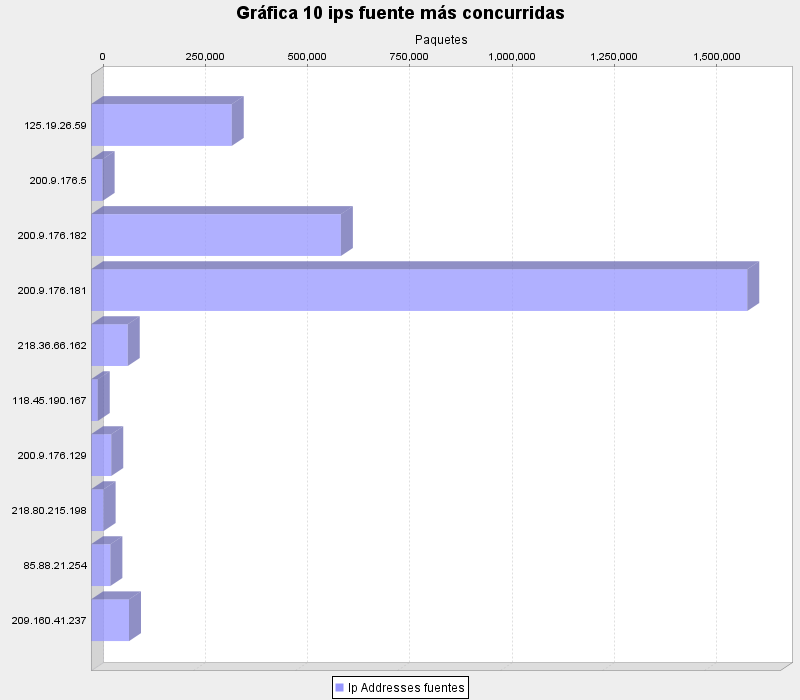 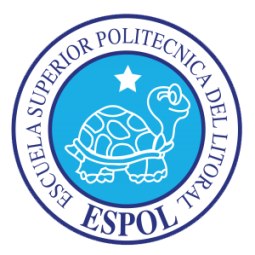 20
PRUEBAS
Pruebas
21
Levantamiento de nodos en EC2
Utilización de Elastic MapReduce
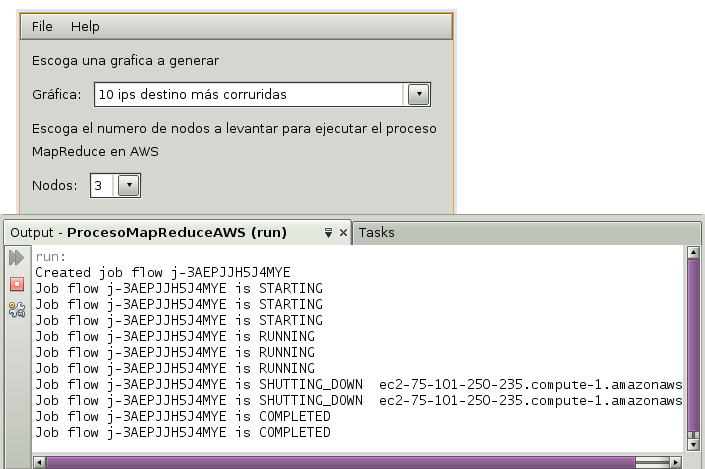 Pruebas
22
Con la aplicación web recuperamos los resultados del S3 y mostramos la gráfica
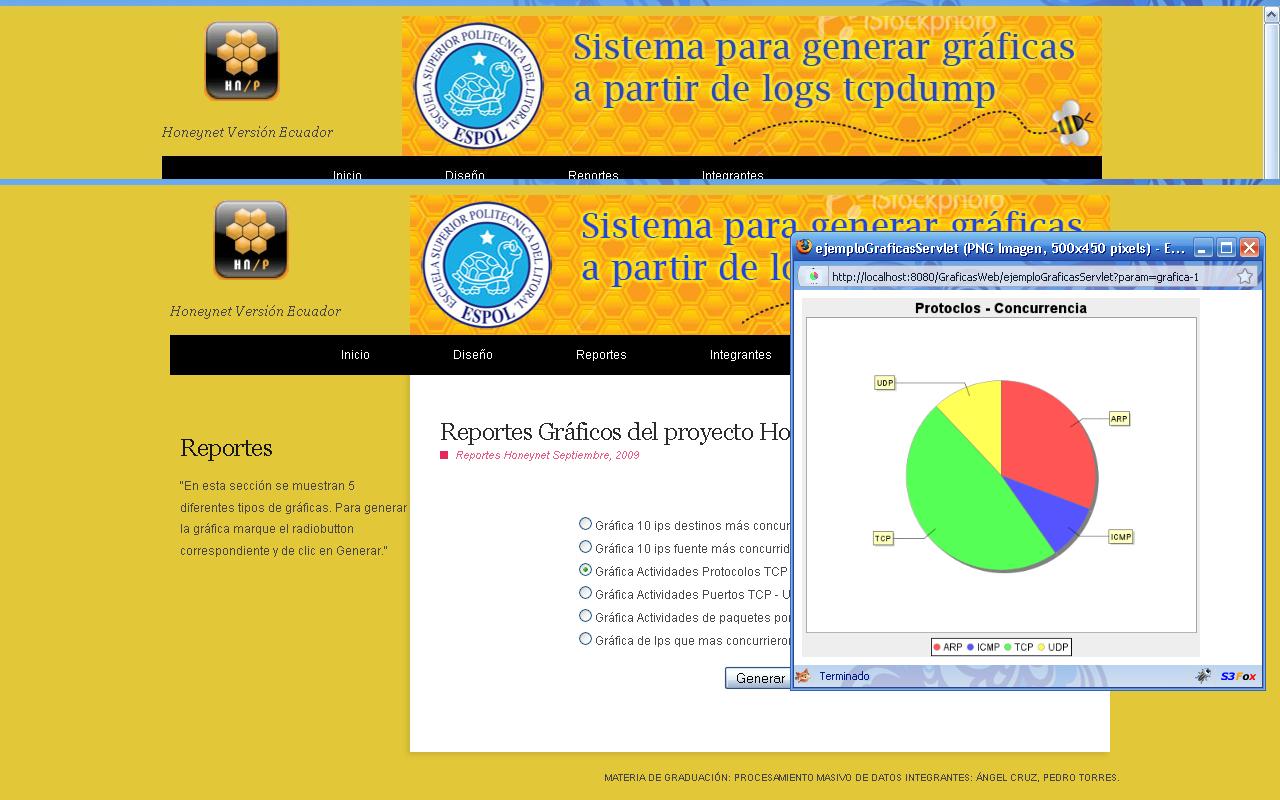 Tiempo de procesamiento de datos Wireshark vs MapReduce
23
Tiempos obtenidos sobre un data set de 1.4GB
24
Tiempos obtenidos sobre un data set de 1.4GB
25
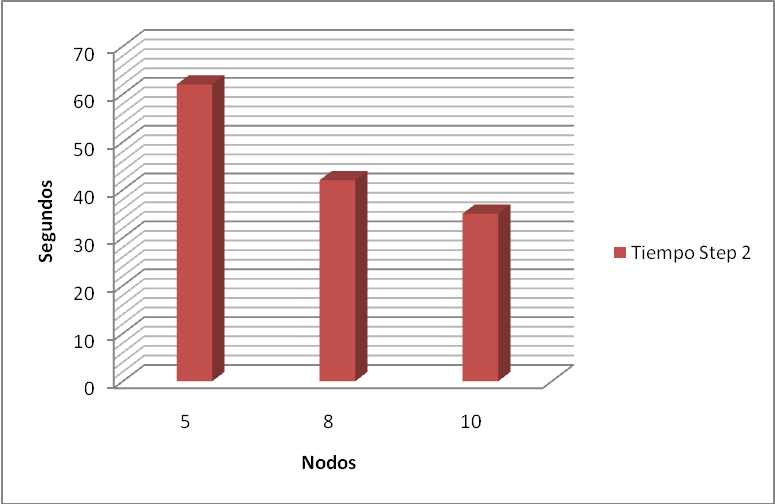 Conclusión
26
Este sistema realiza un análisis en todo el data set, obteniendo información de mayor alcance que si lo hiciéramos con una herramienta común para este tipo de análisis.
El uso de los servicios de Amazon como parte de la solución, fue de gran ayuda al proveernos los recursos computacionales para las pruebas del sistema.
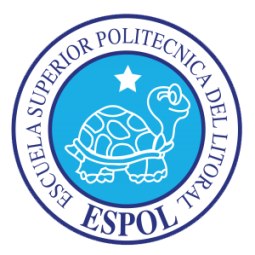 27
PREGUNTAS